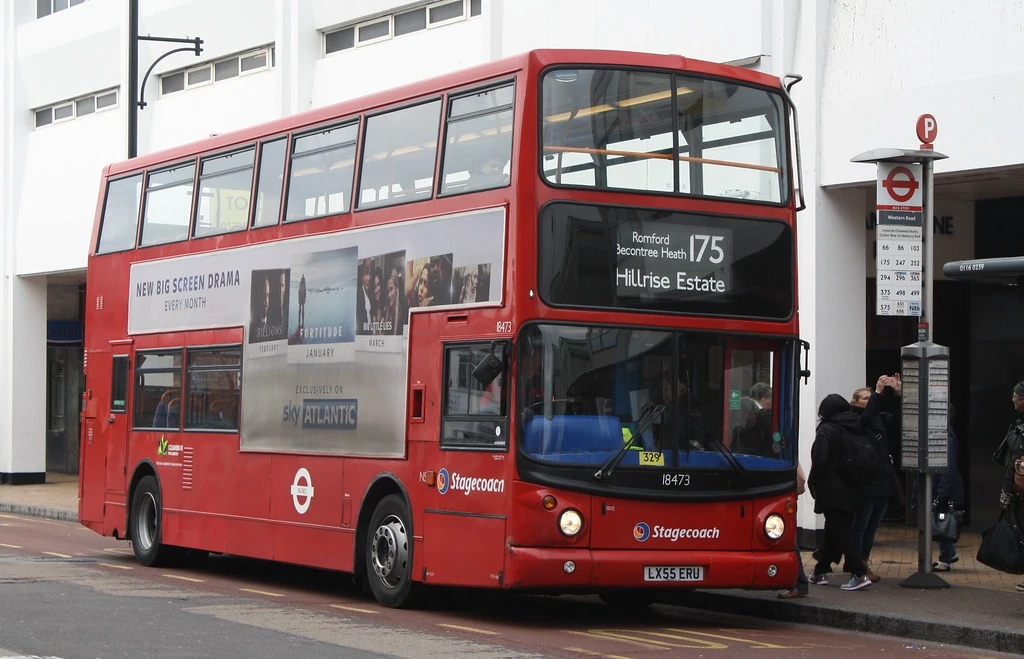 Transport Timetables
Bus Timetables
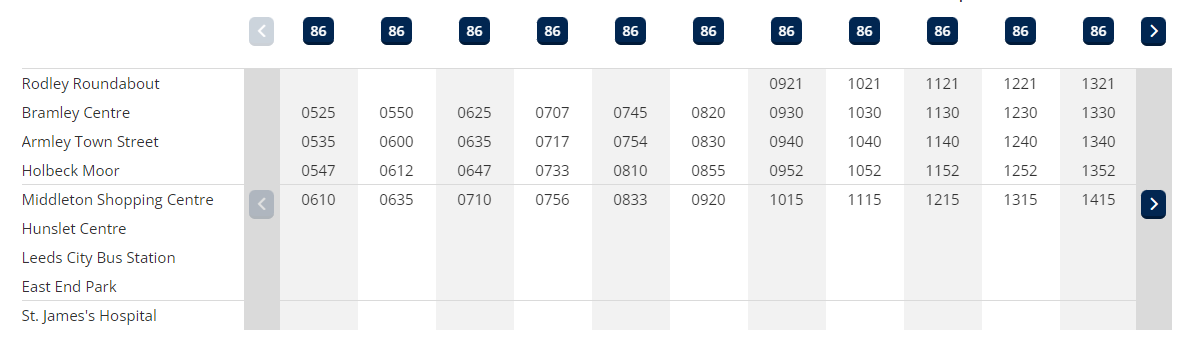 Which bus will get me to Middleton BEFORE 8:30 am?
I need to be at Middleton Shopping Centre before 8:30.
What is the latest bus I can catch from Armley Town Street to get there on time?
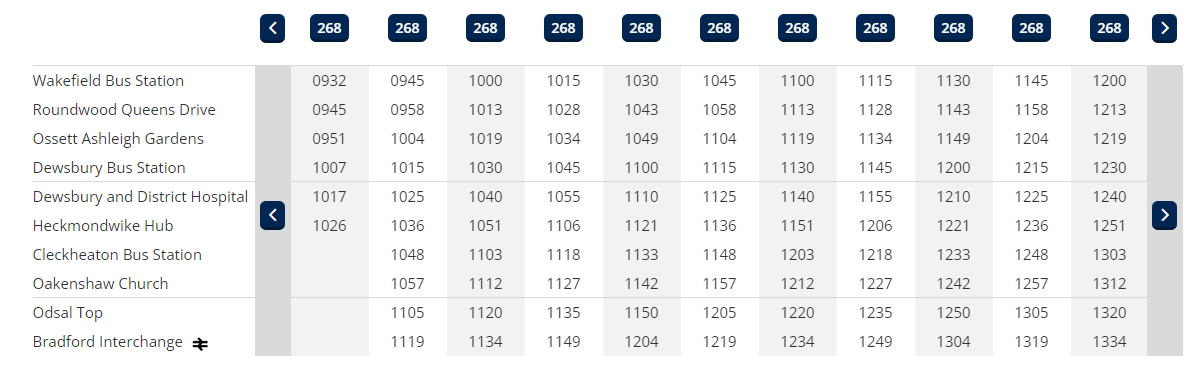 I need to get to the ground for 12:40 so that I can get to my seat in time for kick off.
I want to watch Bradford Bulls play at Odsal Top.  The match kicks off at 1pm and I will need 20 minutes to get to my place in the stand.  Which is the latest bus I can catch to get there from Dewsbury and District Hospital?
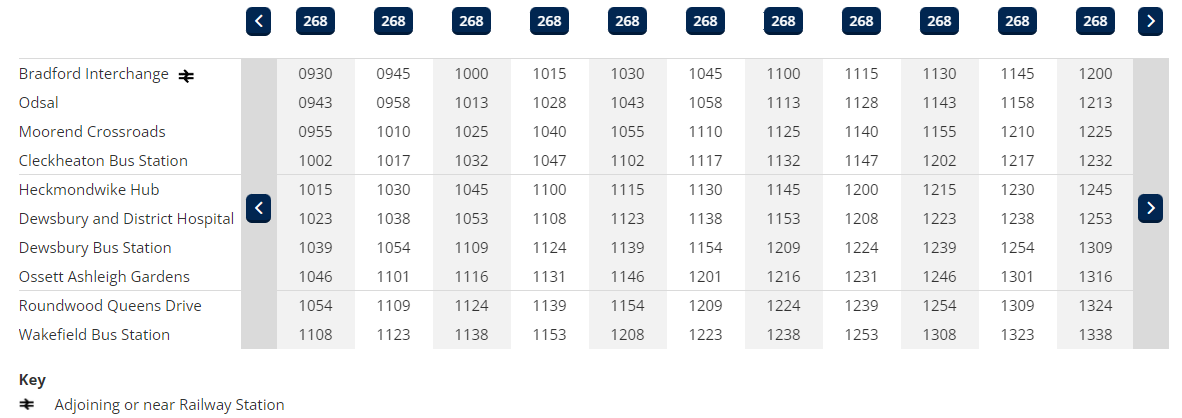 I need to get to Ossett for quarter to one or I will be late.
I’m meeting a friend in Ossett.  We have arranged to meet at 1pm.  I get a train to Bradford Interchange and then catch the 268 to Ossett.  What is the latest bus I can catch to get to Ossett on time?
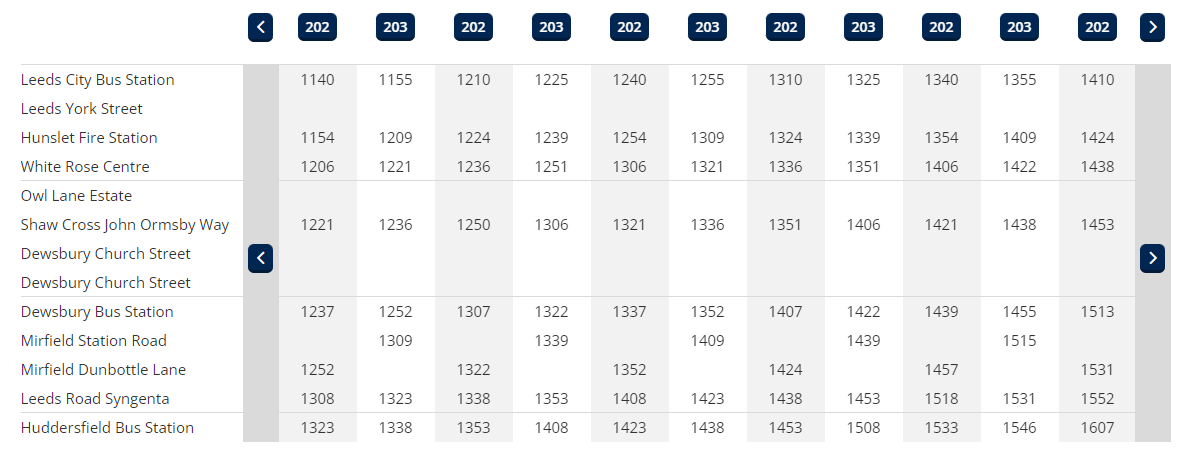 I want to arrive at Syngenta for 2.00pm so I can relax before the interview.
I have an interview at Syngenta in Huddersfield.  The time of the interview is 2:30pm.  I would like to get there half an hour before the interview so I can settle.  What is the latest time I can catch a bus from Shaw Cross?
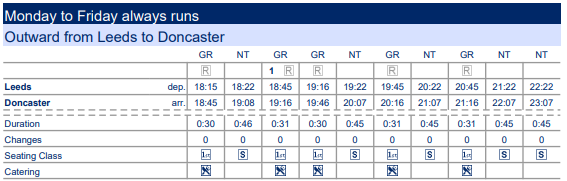 On average, how long does it take the railway train to get from Leeds to Doncaster?
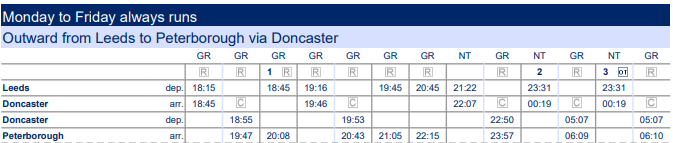 Given that is it 100 miles,what is the speed of the 18:45  train from Leeds to Peterborough?